Doktryny polityczne i prawne
ćwiczenia
Piotr S. Kozdrowicki
POZYTYWIZM PRAWNICZY
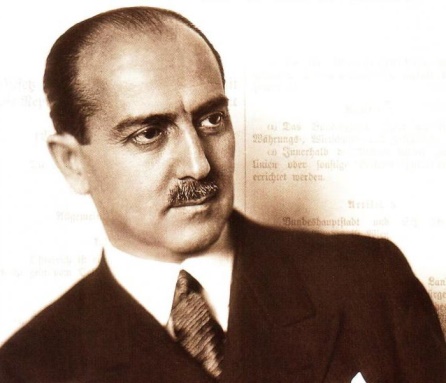 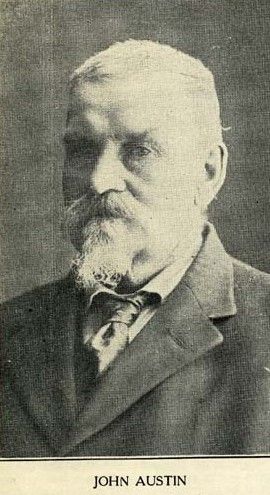 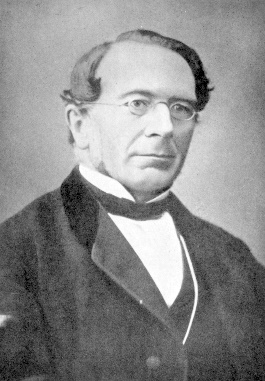 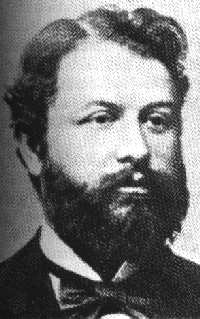 John Austin
Rudolf von Jhering
Georg Jellinek
Hans Kelsen
WYRAFINOWANY
POZYTYWIZM
NOWOCZESNE PRAWO NATURY
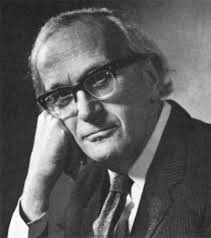 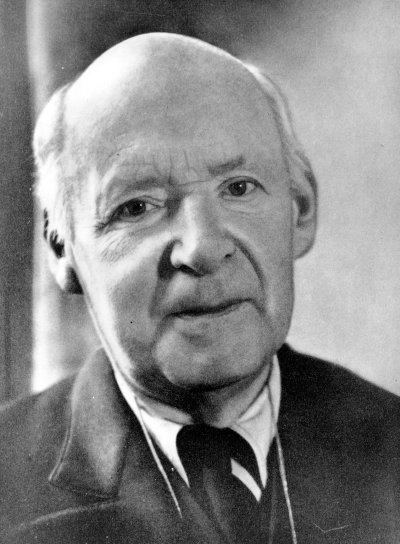 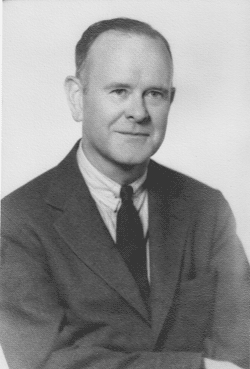 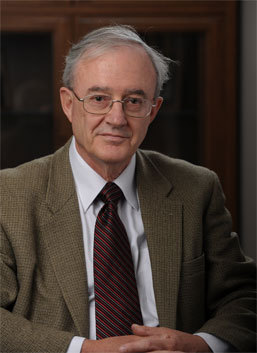 Herbert
L.A. Hart
John Finnis
Gustav
Radbruch
Lon L. Fuller
POZYTYWIZM
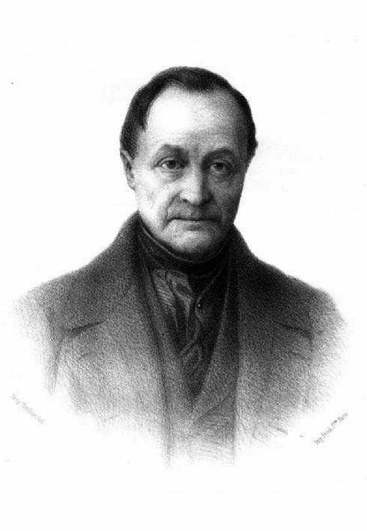 positivus – oparty, uzasadniony
precz z metafizyką!
doświadczenia  fakty
indukcja
odrzucenie wartościowania
jedność metodologiczna
August Comte
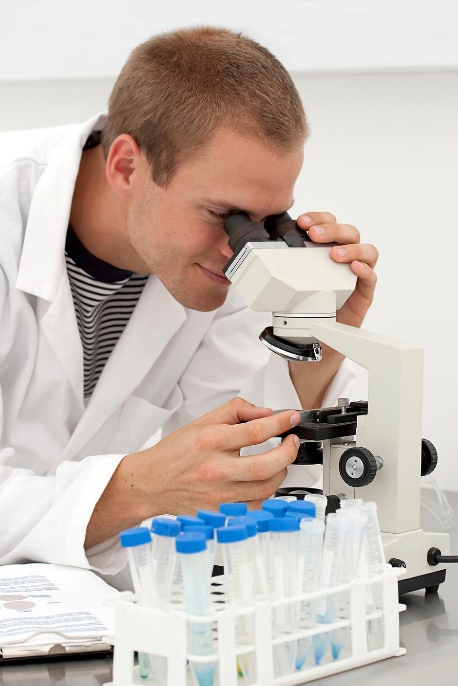 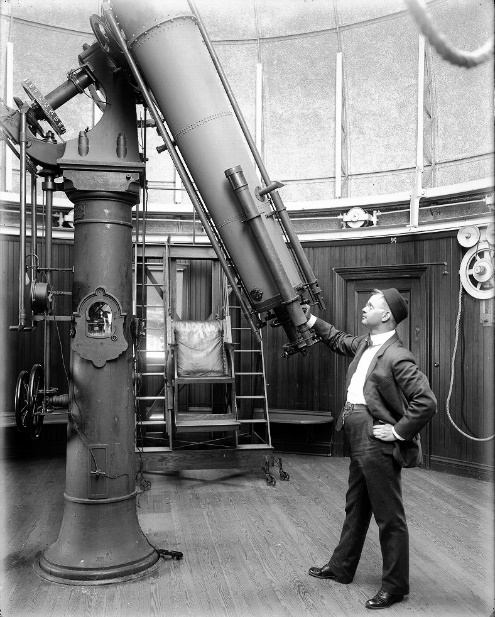 POZYTYWIZM PRAWNICZY
fakt: treść prawa
odrzucenie czynników pozaprawnych
państwo  prawo
cel: wykładnia prawa
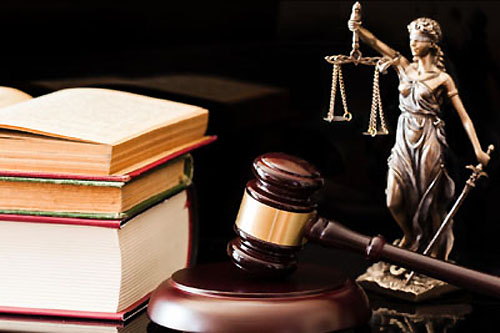 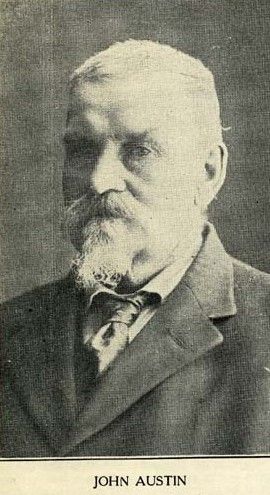 Pozytywizm prawniczyJohn Austin (1790-1859)
Lectures on Iurisprudence or the Philosophy of Positive Law
prawo =suweren + rozkaz + sankcja
pewność prawa
wykładnia prawa
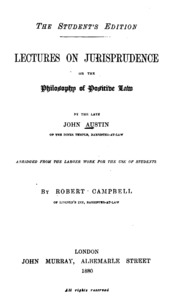 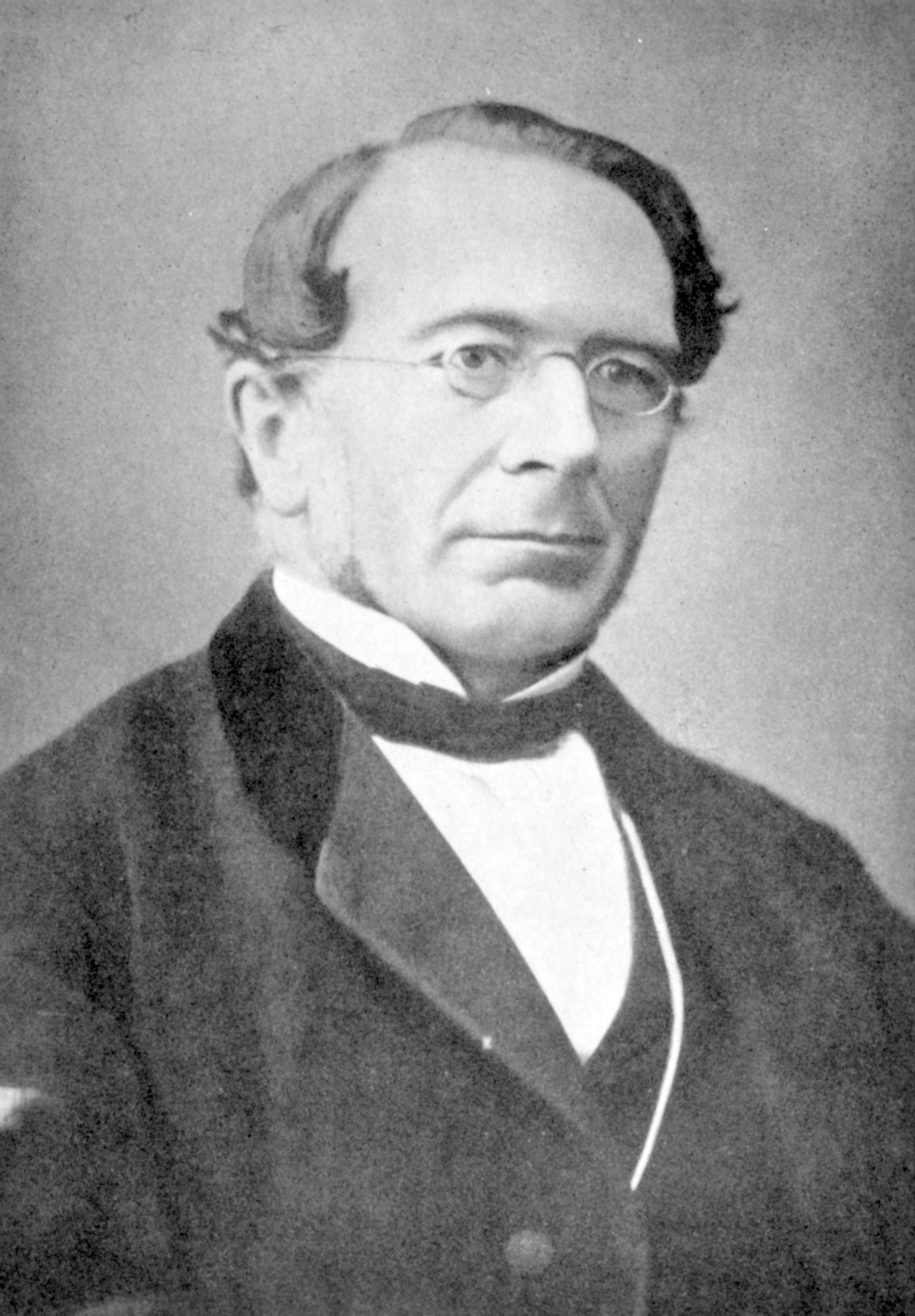 Pozytywizm prawniczyRudolf von Jhering (1818-1892)
Der Zweck im Recht (Cel w prawie)
Der Kampf ums Recht (Walka o prawo)
jurysprudencja =analiza + koncetracja konstrukcja
cel w prawie
formalizm prawniczy
walka o prawo
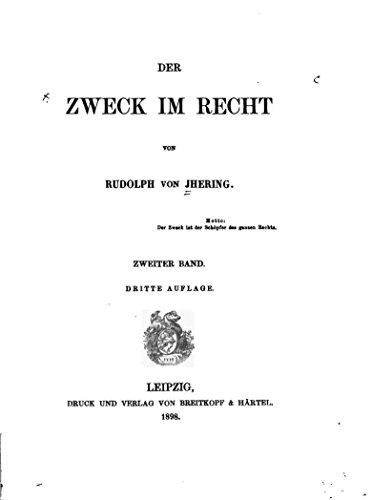 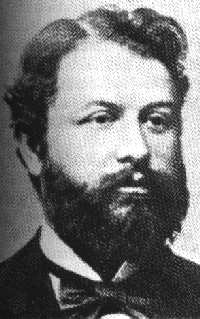 Pozytywizm prawniczyGeorg Jellinek (1851-1911)
Allgemeine Staatslehre(Ogólna nauka o państwie)
koncepcja państwa:władza + ludność+ terytorium
psychologiczneźródła prawa
normatywnedziałanie rzeczywistości:
1. fakty społeczne2. normy3. prawo
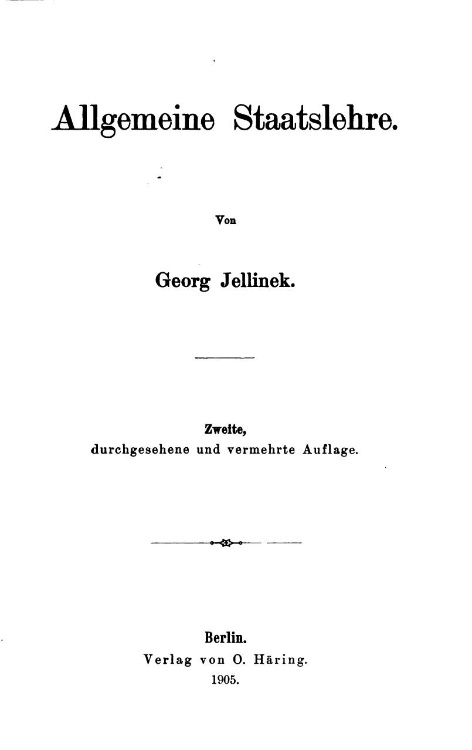 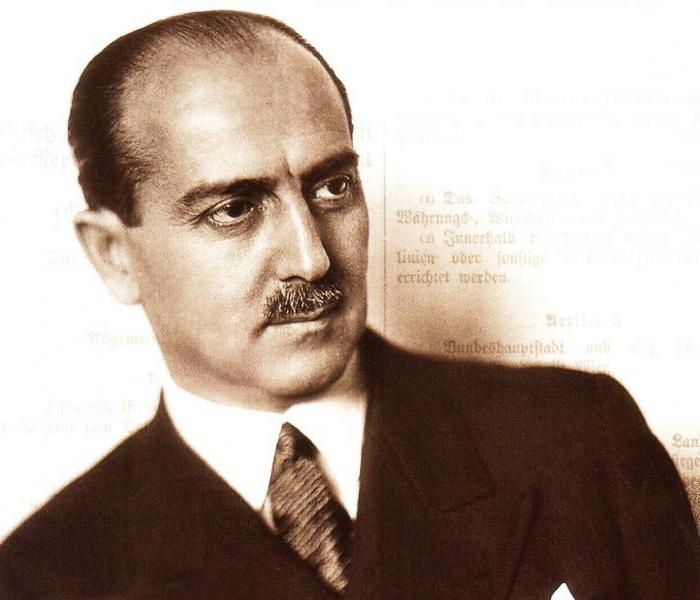 Pozytywizm prawniczy - normatywizmHans Kelsen (1881-1973)
Reine Rechtslehre (Czysta nauka prawa)
normatywizm
normy pierwotne
normy wtórne	   
norma prawna
system prawa
Grundnorm
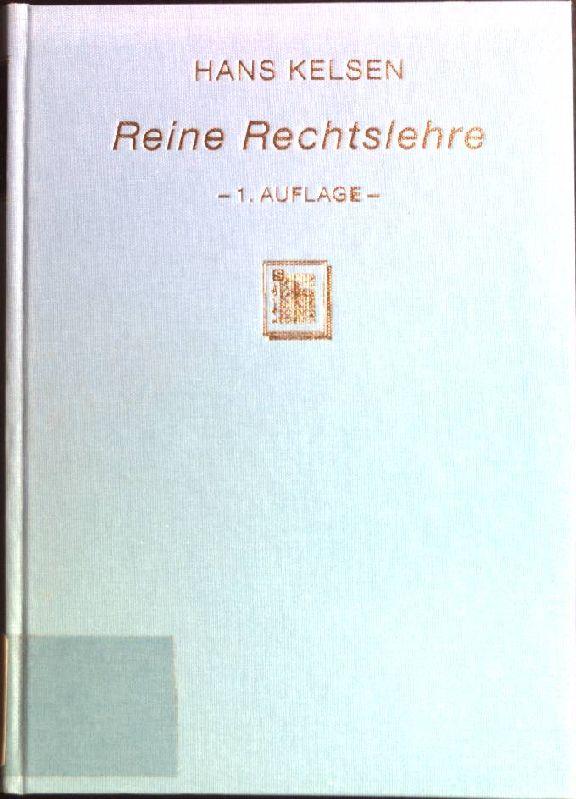 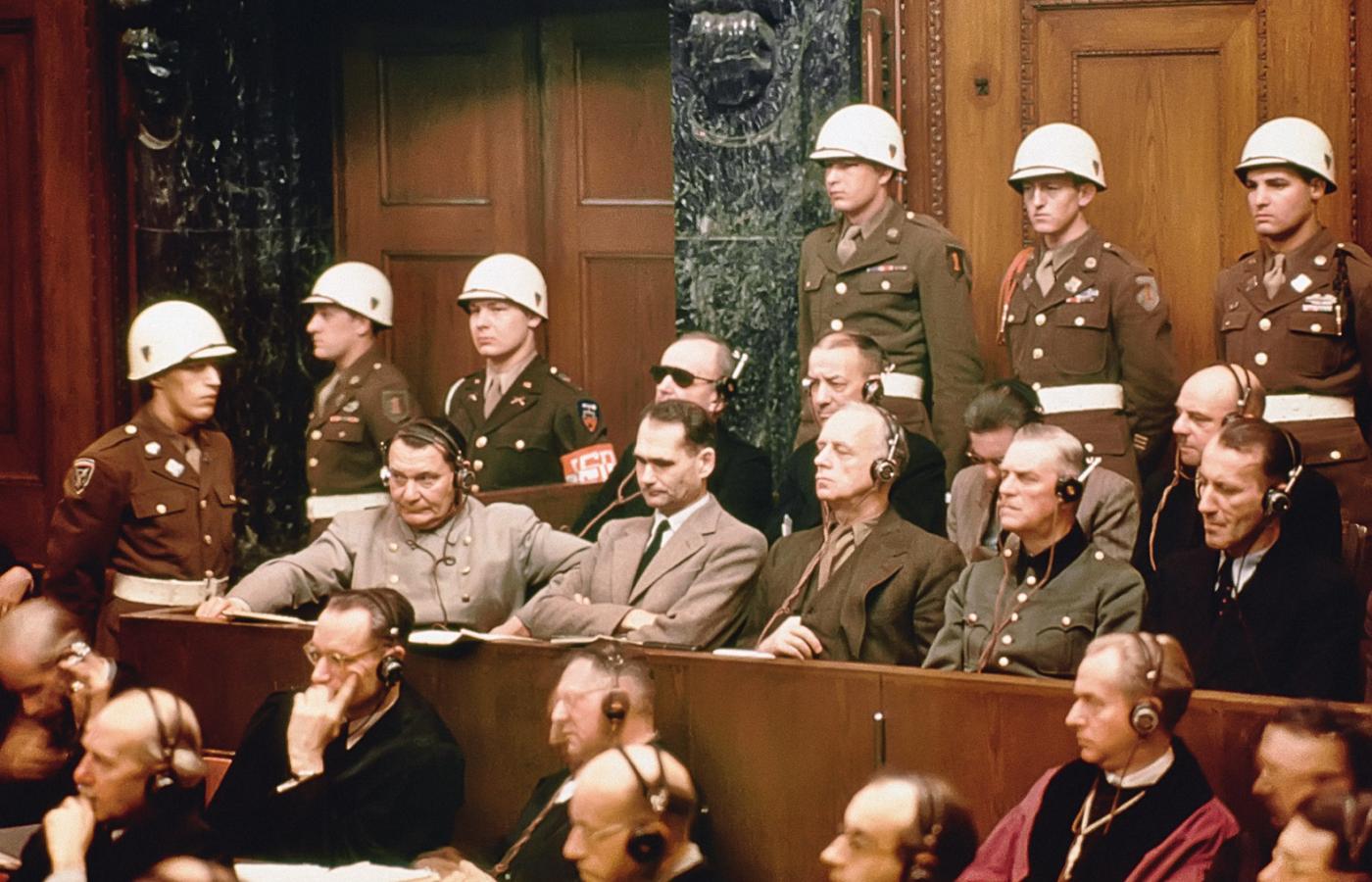 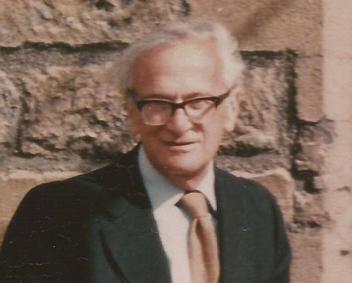 Wyrafinowany pozytywizm prawniczy)Herbert L.A. Hart (1909-1992)
The Concept of Law 
System prawa
reguły pierwotne
reguły wtórne
uznania
zmiany
orzekania
szczególna rola sędziego
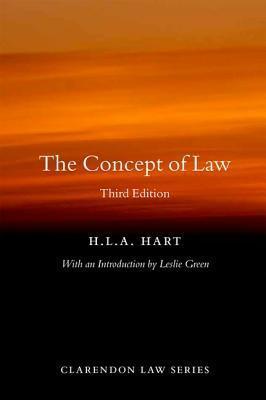 Przydatne źródła
H. Hart, Nowe wyzwanie dla pozytywizmu prawniczego, „ARCHIWUM FILOZOFII PRAWA I FILOZOFII SPOŁECZNEJ” 2014, nr 2, s. 5-20, https://bit.ly/3jL2HTJ

A. Sylwestrzak, Herbert L. A. Hart – pozytywizm umiarkowany, „MISCELLANEA HISTORICO-IURIDICA” 2016, tom XV, z. 2, s. 143-158, https://bit.ly/2Fkk66Y

Marek Zirk-Sadowski, Wprowadzenie do Filozofii Prawa, Wolters Kluwer, Warszawa 2011, s. 151-162.
Dziękuję za uwagę!